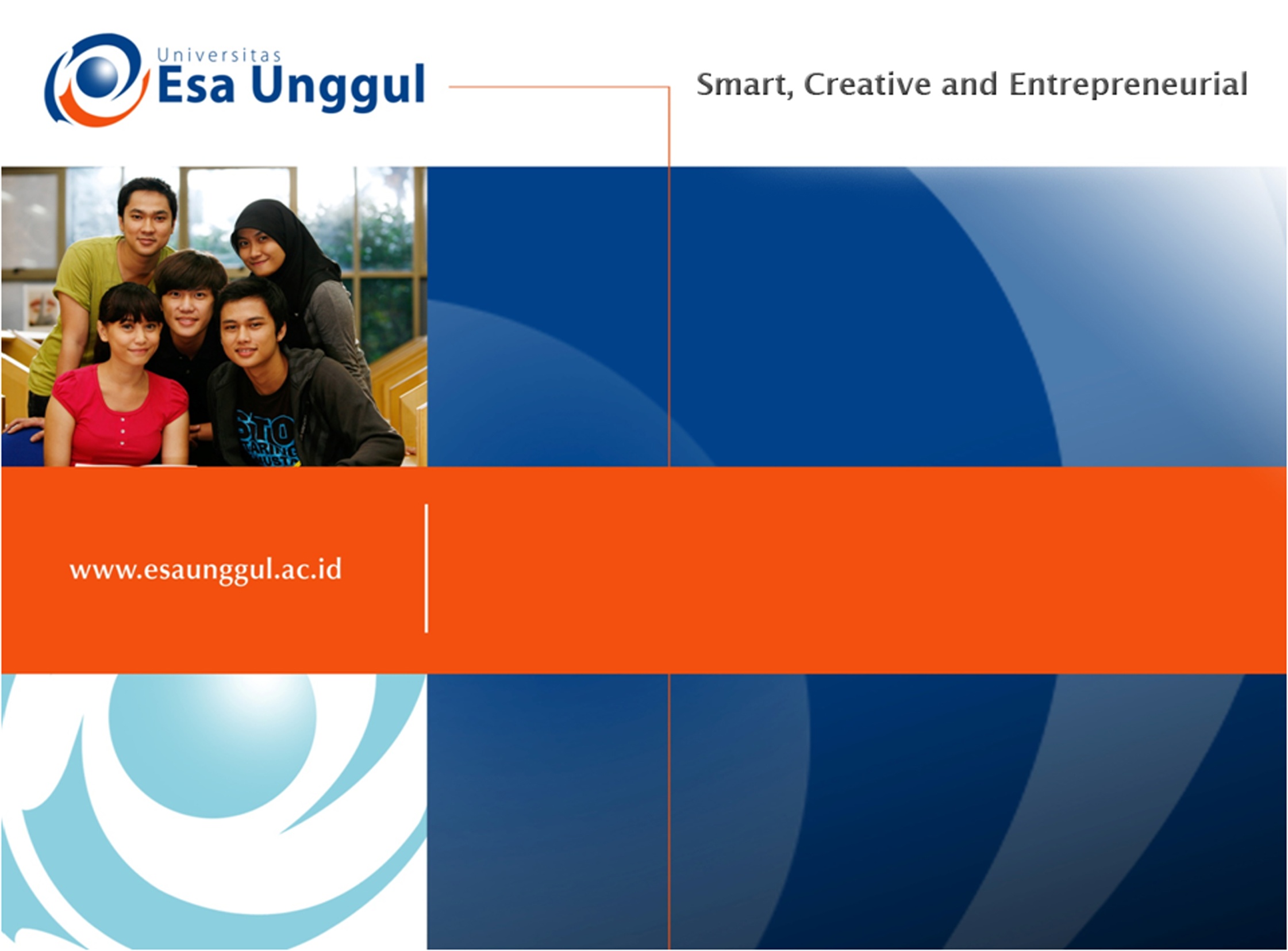 PENGUMPULAN DATA
PERTEMUAN -  12
NOVIANDI
PRODI MIK | FAKULTAS ILMU-ILMU KESEHATAN
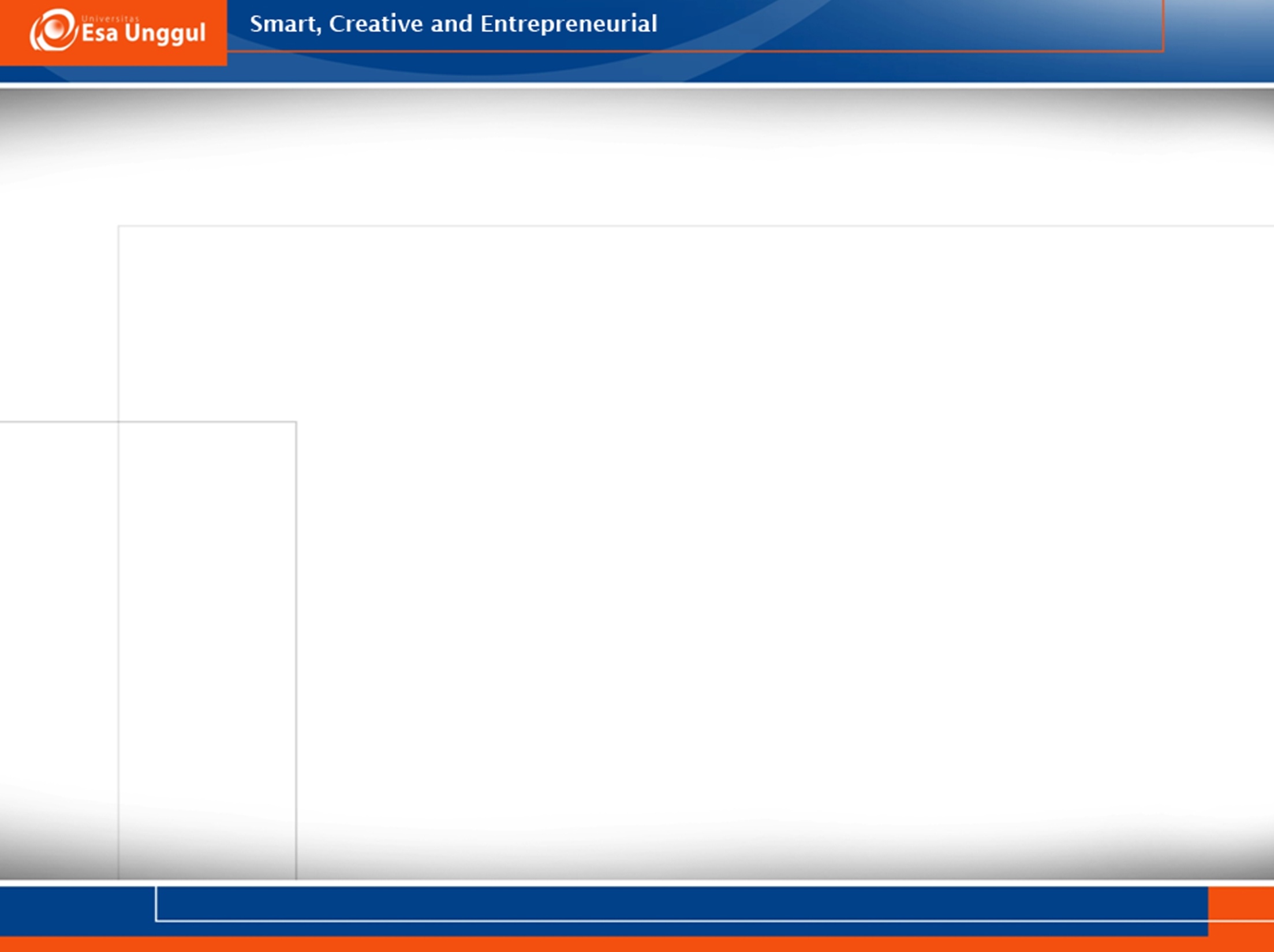 Overview
Data Collection System
Data Model 
Data Dictionary
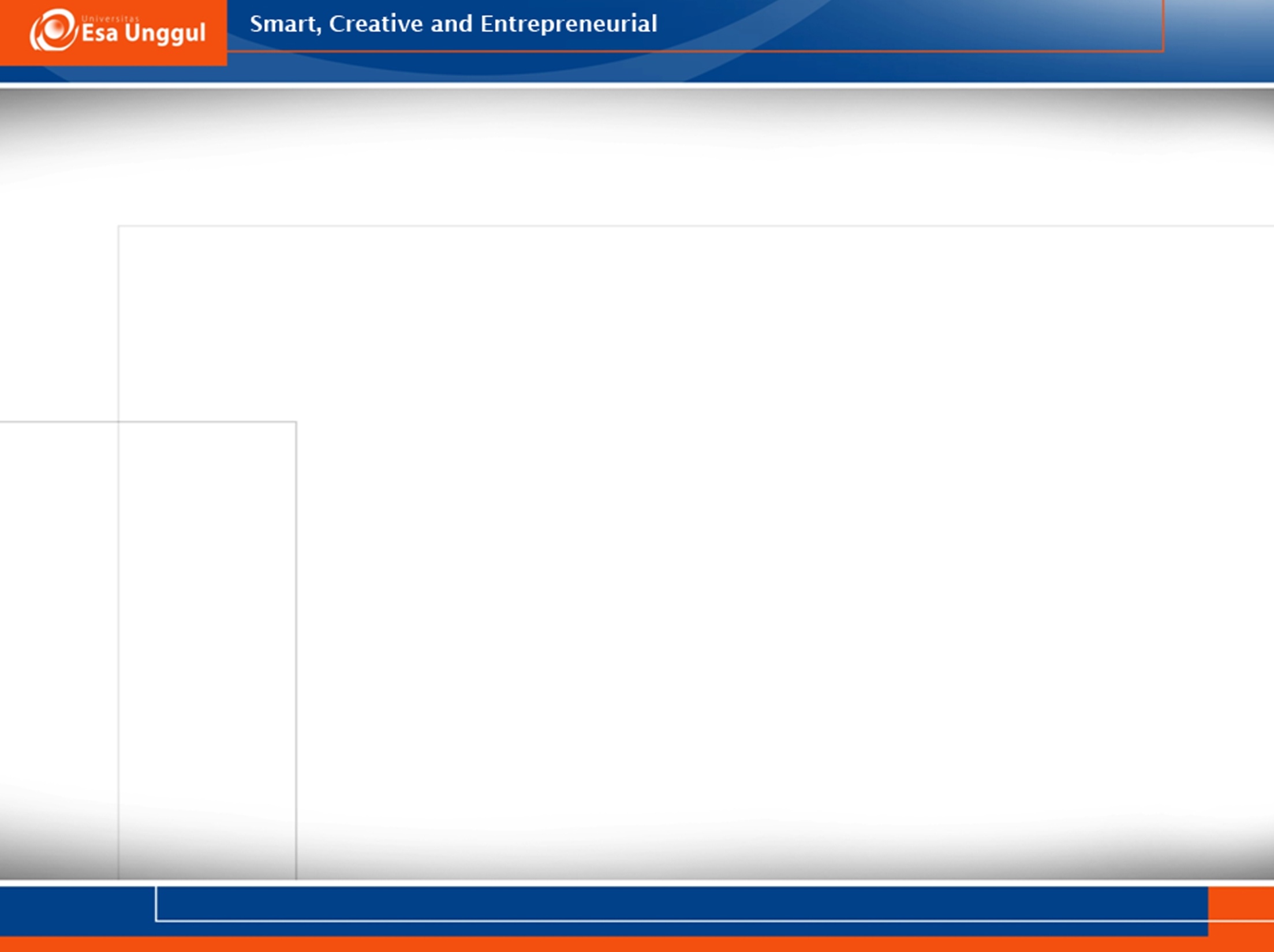 Pengumpulan Data - Organisasi
Sentralisasi pengumpulan data 
Fokus data collection dari survei individu ke prosedur kerja 
Organisasi dalam tim 
Perencanaan dan koordinasi 
Alat pelaporan 
Registrasi data 
Prosedur pengingat
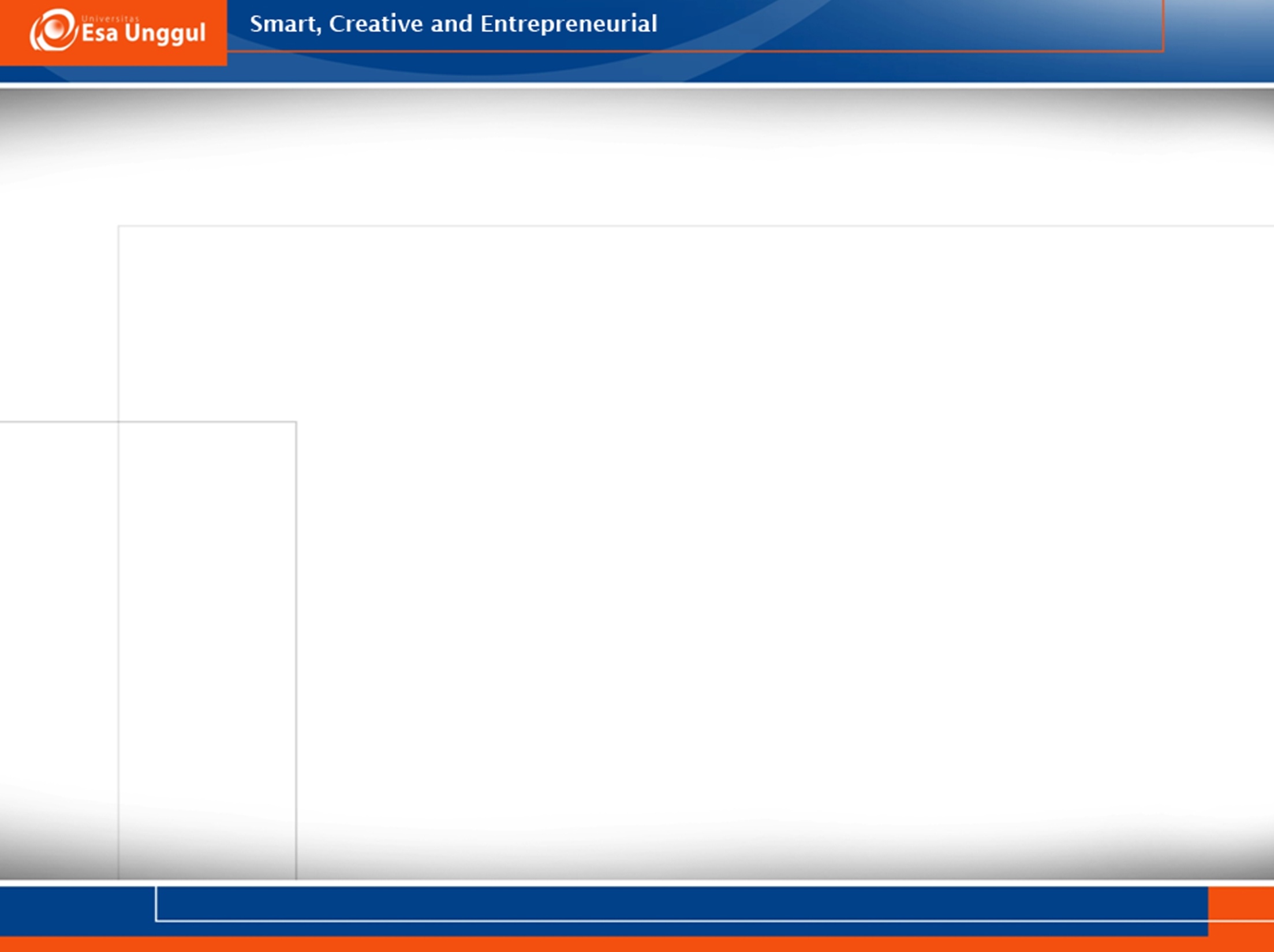 Data Collection
Proses mengumpulkan dan mengukur informasi tentang variabel-variabel yang ditargetkan dalam suatu sistem yang mapan, yang kemudian memungkinkan sesorang untuk menjawab pertanyaan yang relavan dan mengevaluasi hasil.

Tujuan Data Collection:
Untuk menangkap bukti kualitas yang memungkinkan analisis untuk mengarah pada perumusan jawaban yang meyakinkan dan kredibel untuk pertanyaan-pertanyaan yang telah diajukan.
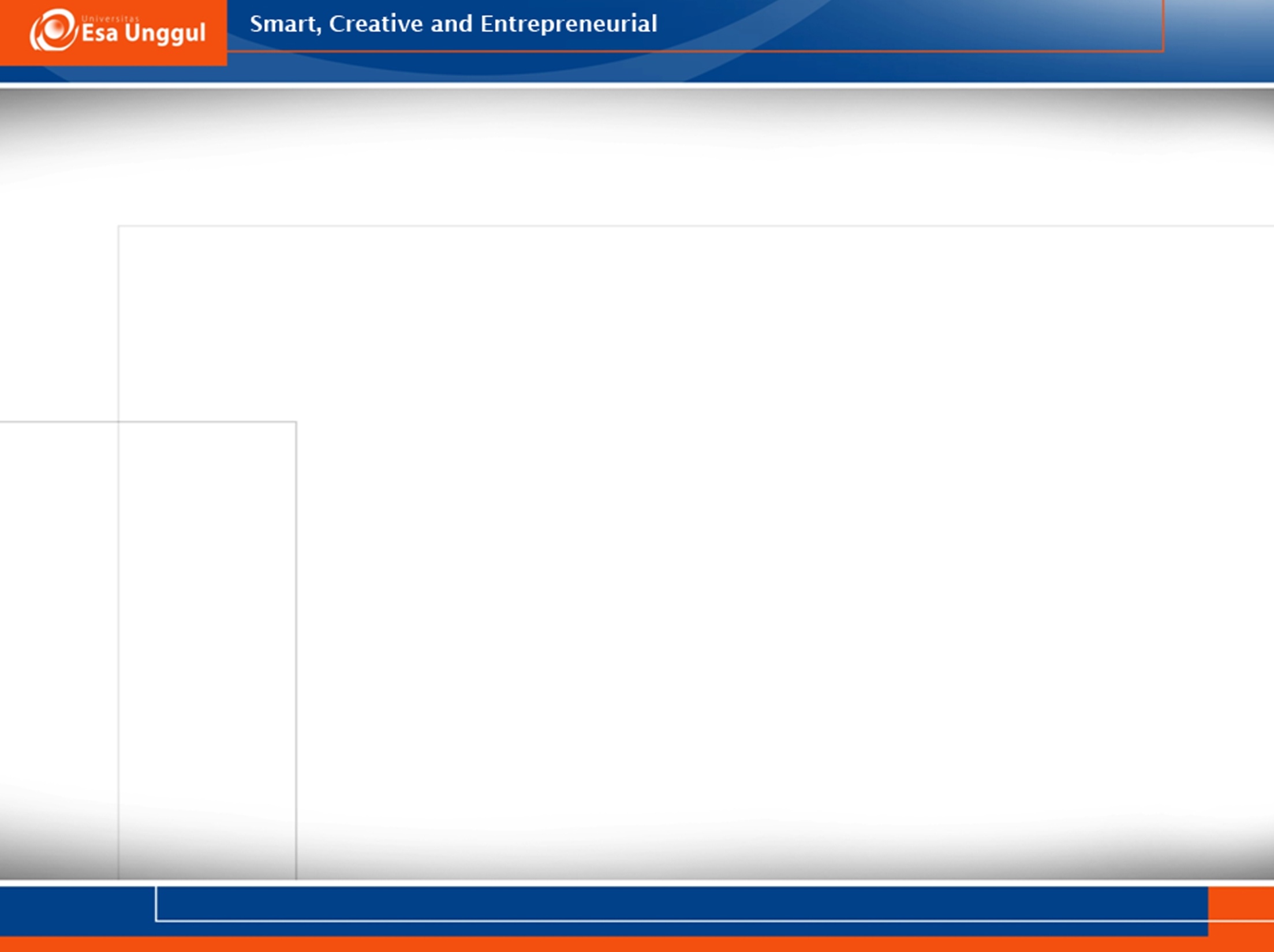 Konsekuensi dari Data yang dikumpulkan secara tidak benar, adalah
Ketidak mampuan untuk menjawab pertanyaan penelitian secara akurat 
Ketidak mampuan untuk mengulang dan memvalidasi penelitian.
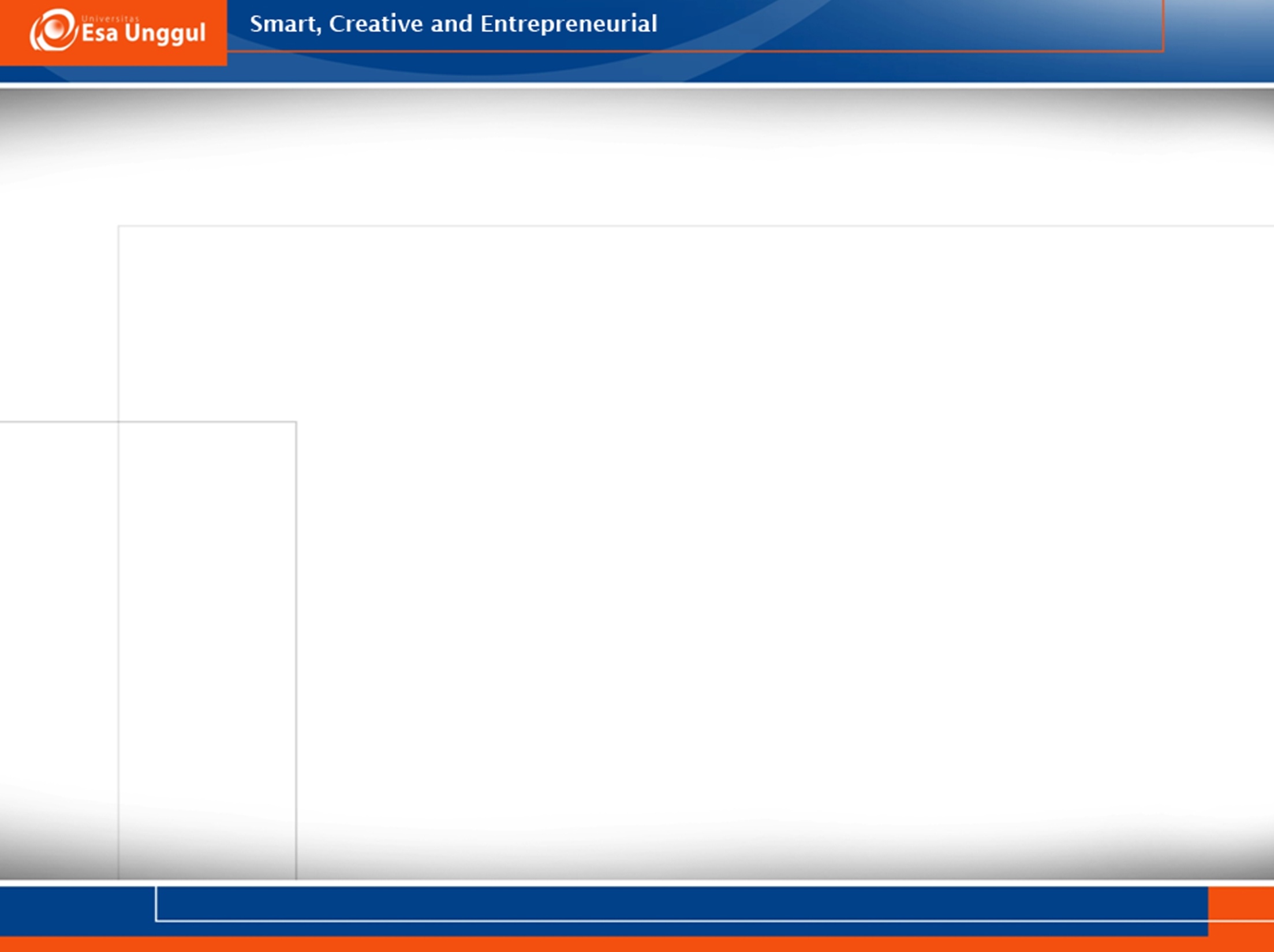 Teknik Pengumpulan Data
Observasi
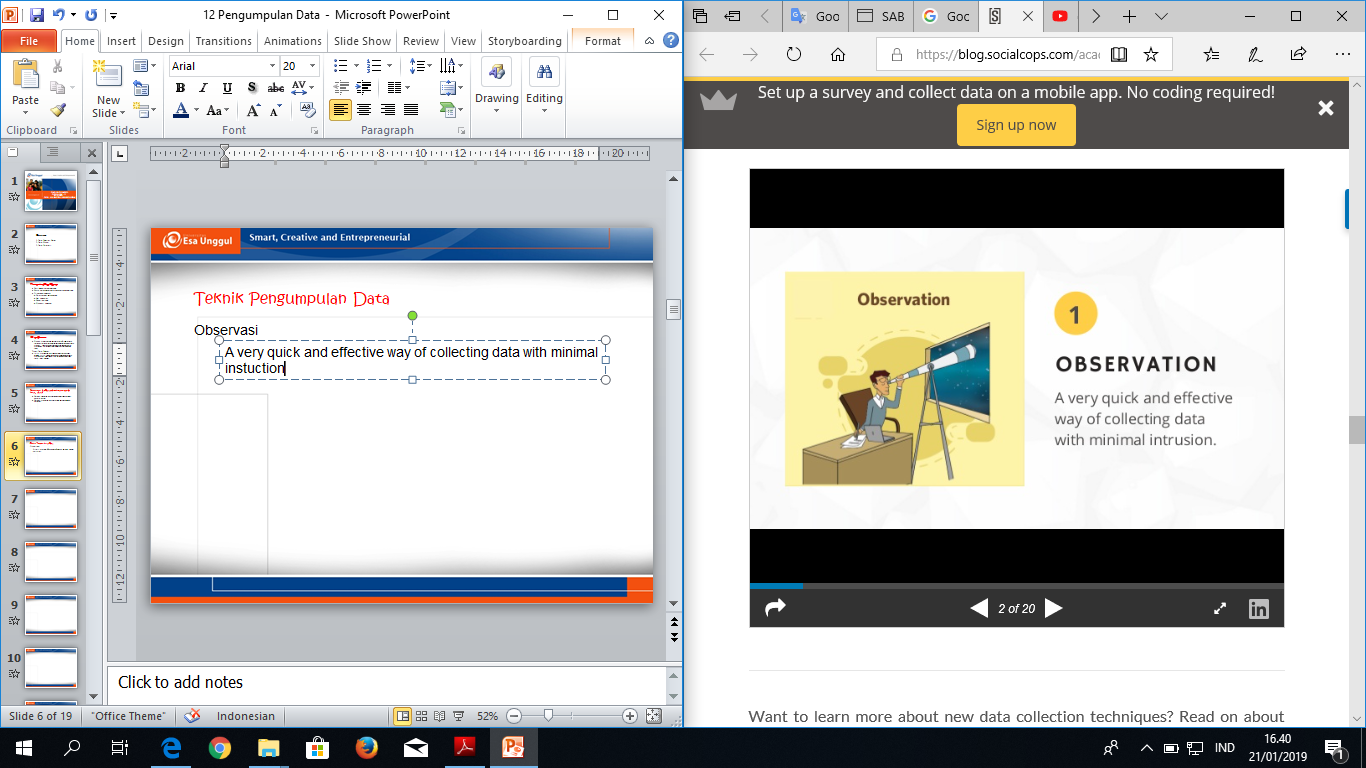 A very quick and effective way of collecting data with minimal instuction
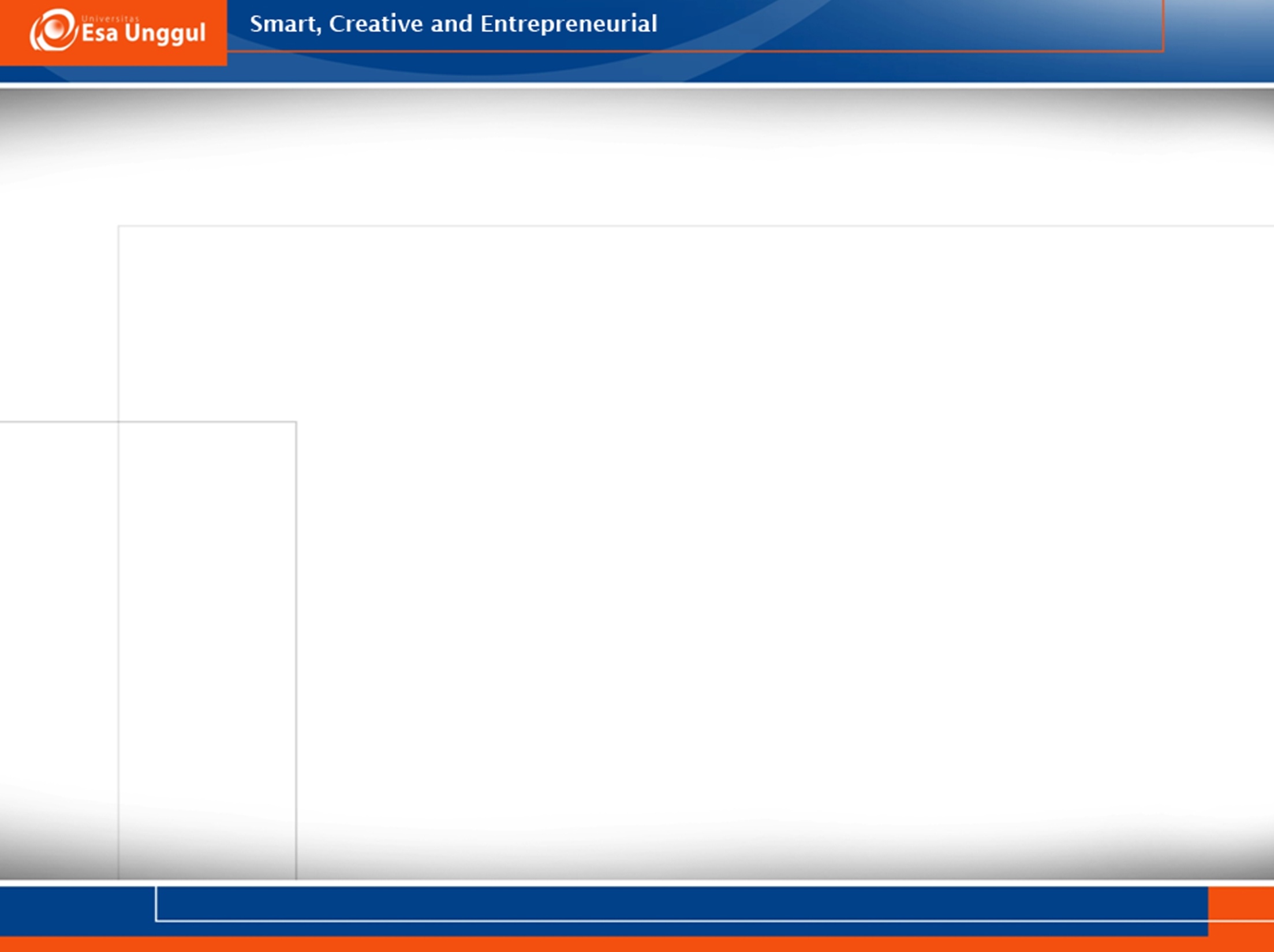 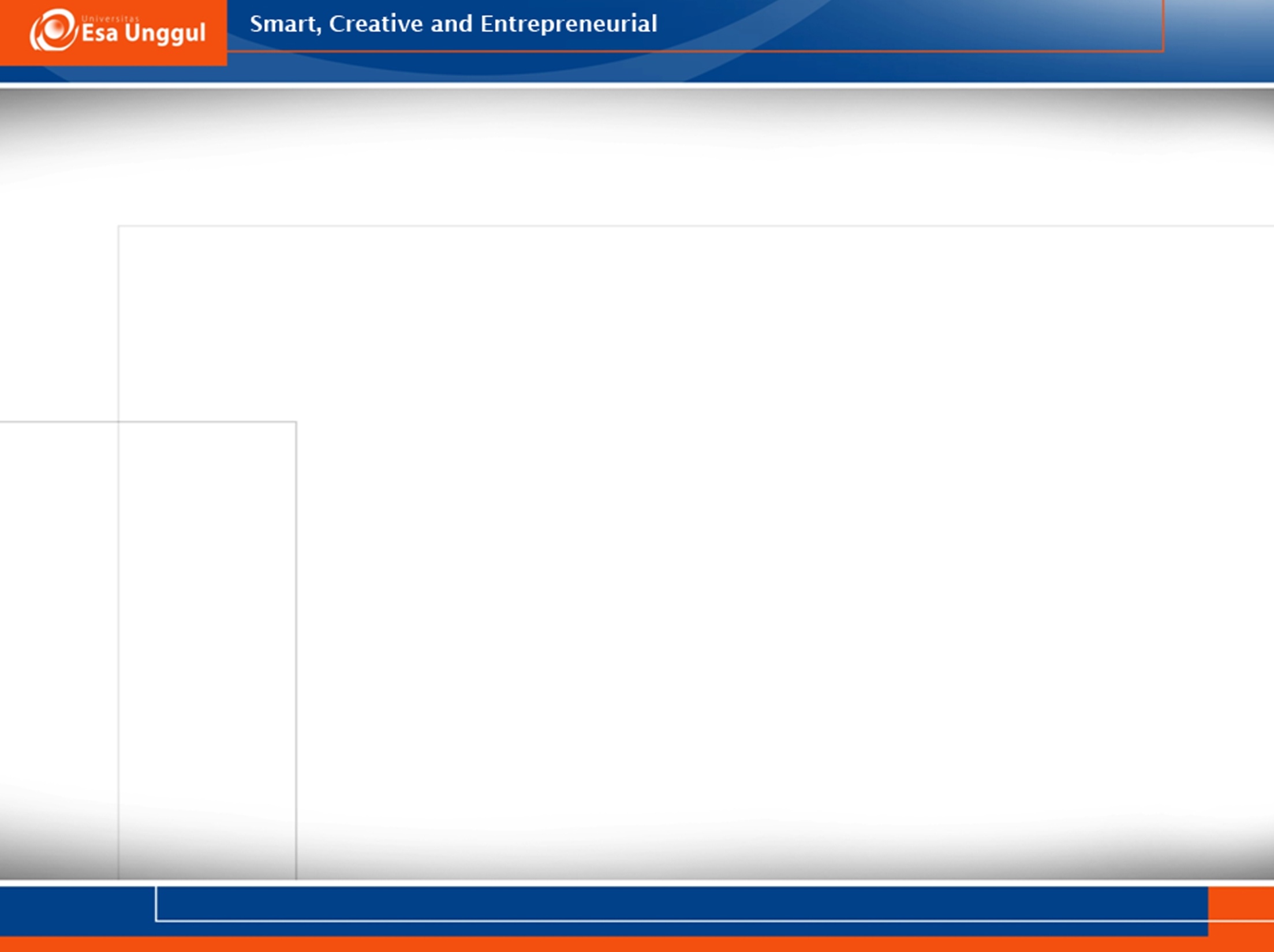 Use - Case
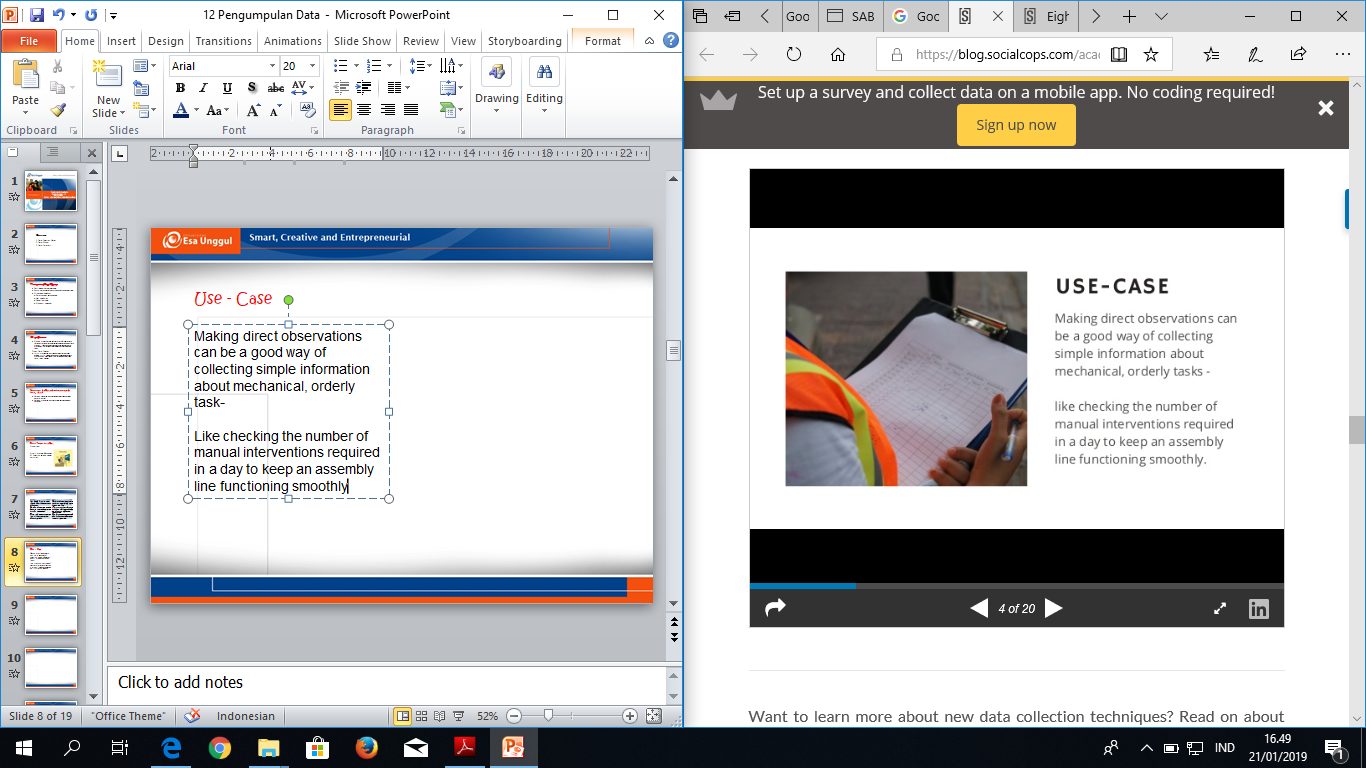 Making direct observations can be a good way of collecting simple information about mechanical, orderly task-

Like checking the number of manual interventions required in a day to keep an assembly line functioning smoothly
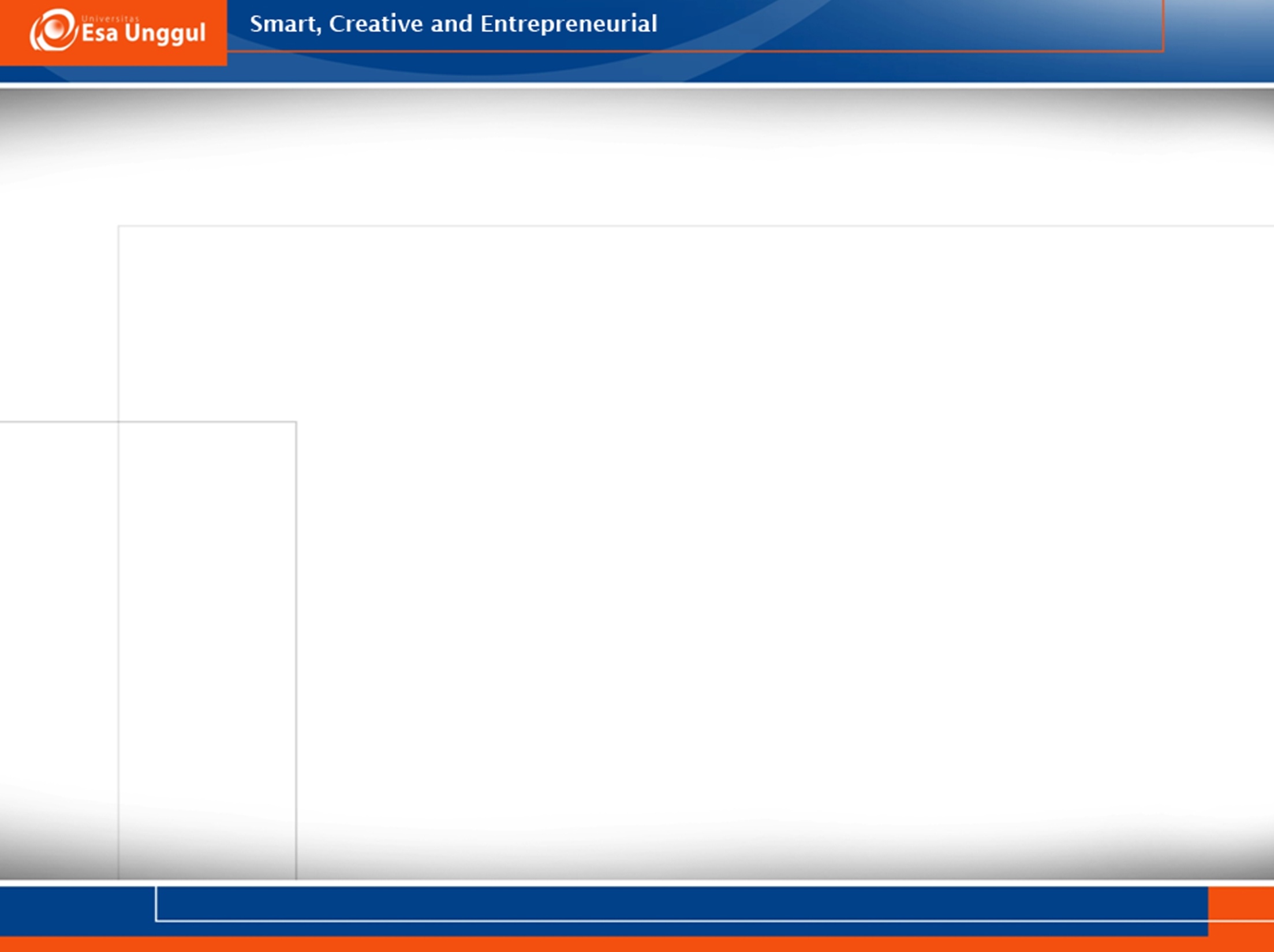 Questionnaires
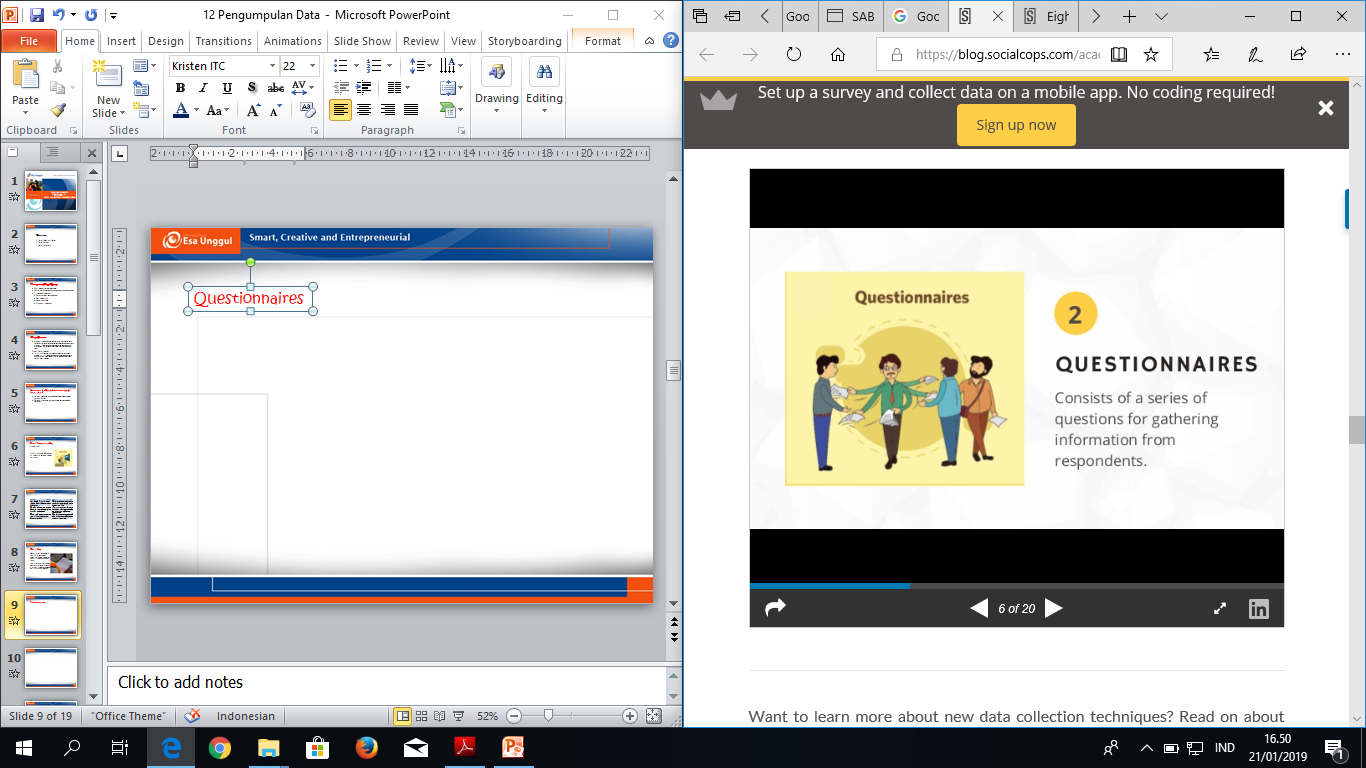 Consists of a series of questions for gathering information from responden
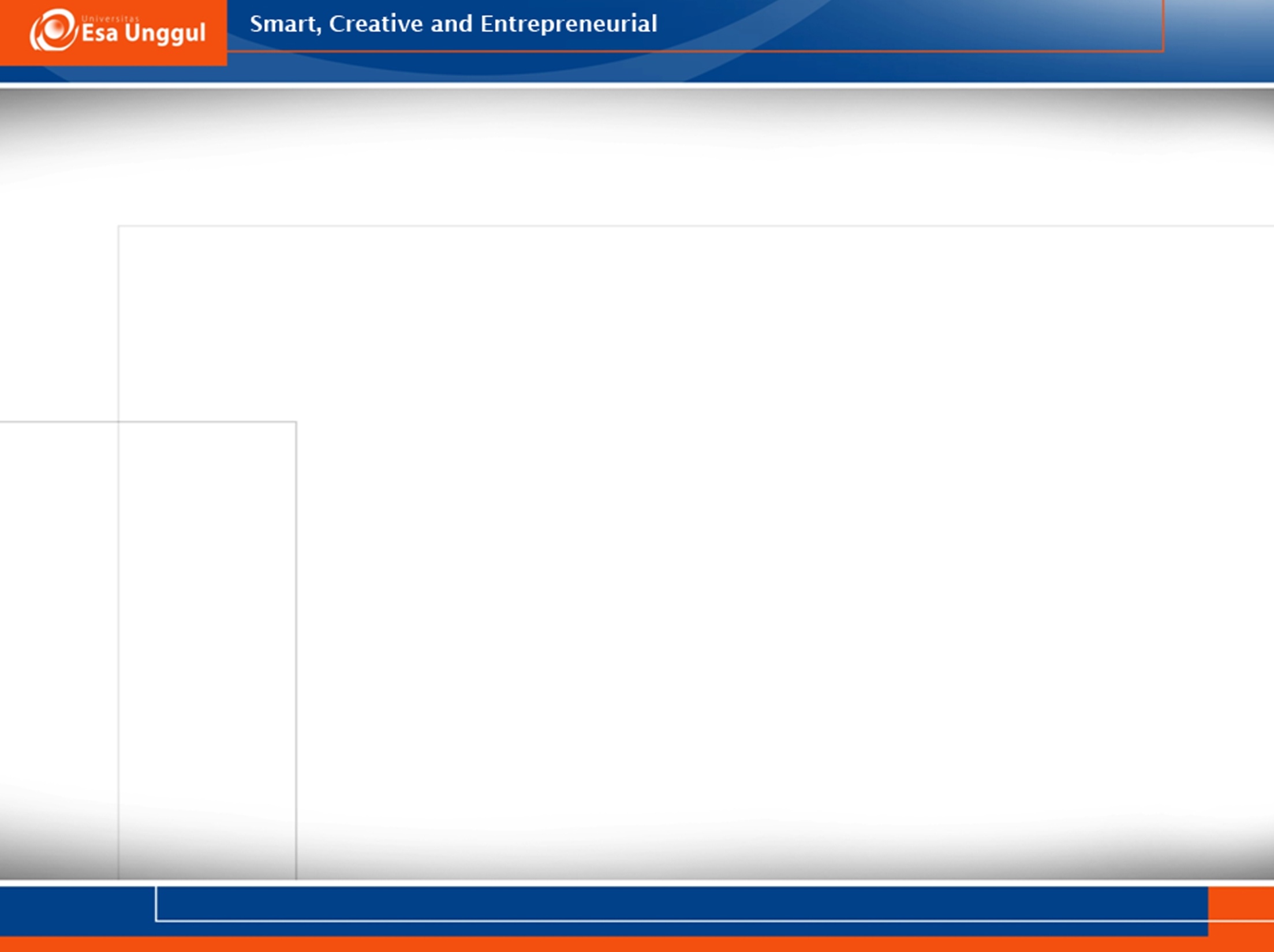 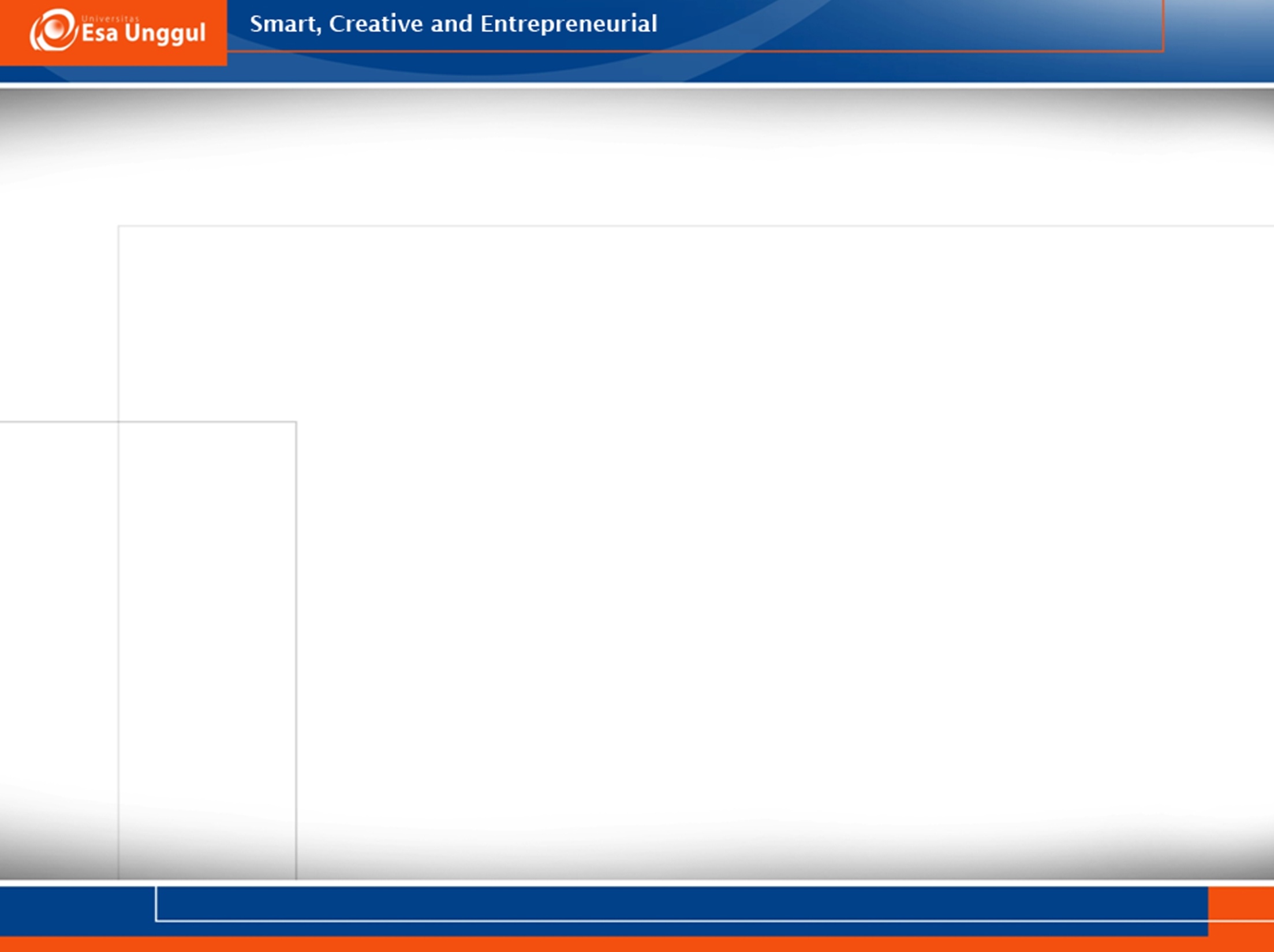 Use - Case
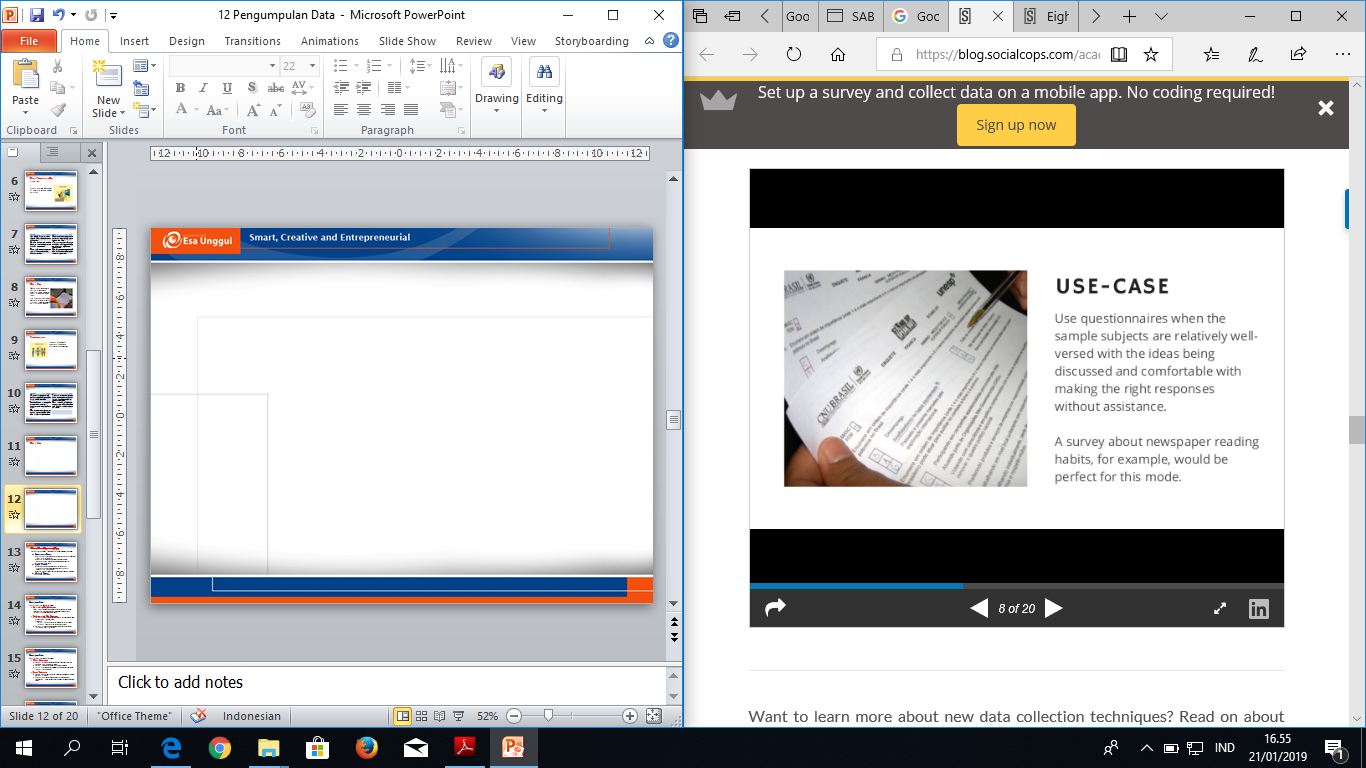 Use questionnaires when the sample subjects are relatively well versed with the ideas being discussed and comfortable with making the right responses without assistance 

A survey about newspaper reading habits, for example, would be perfect for this mode
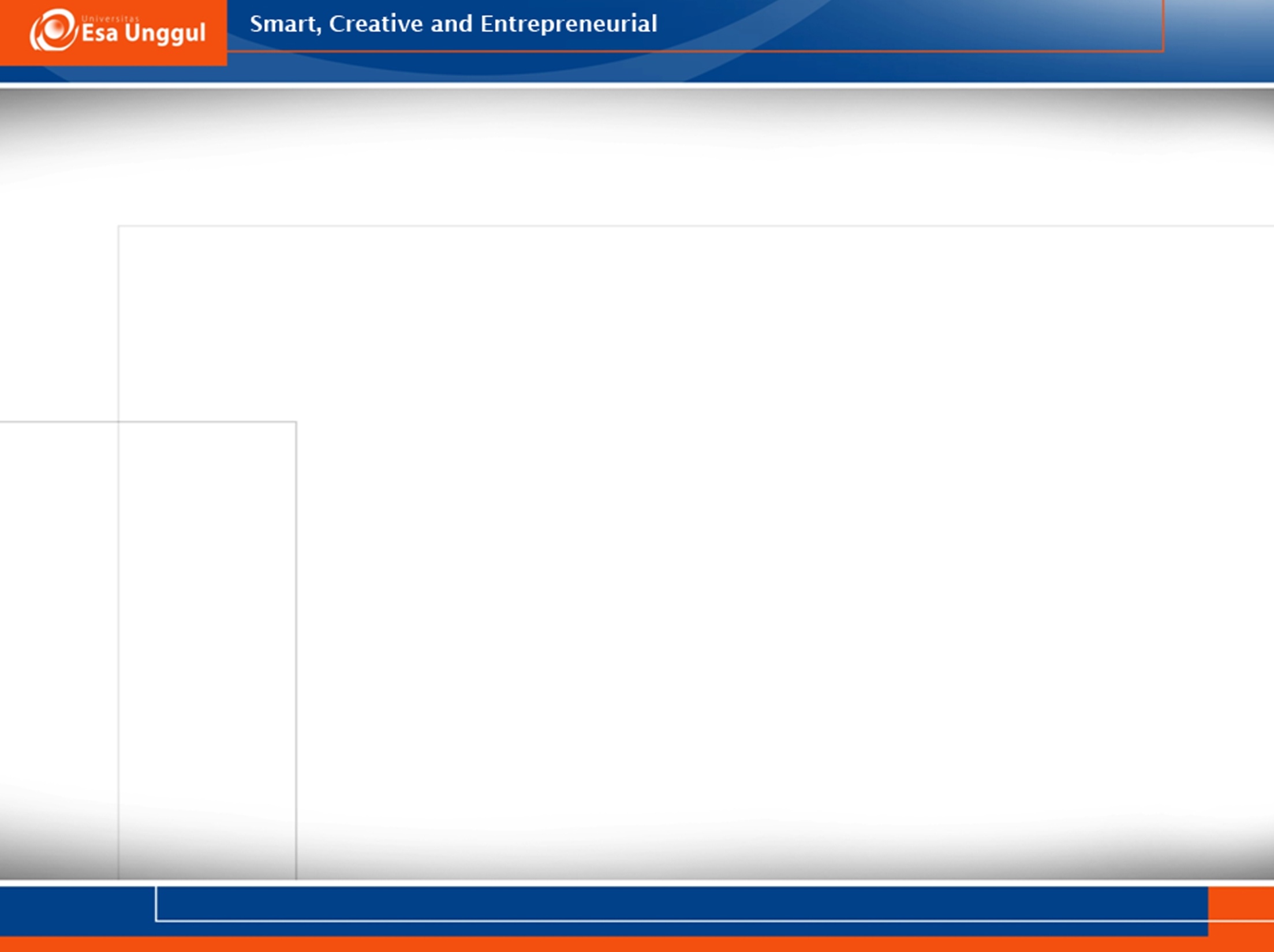 Interview
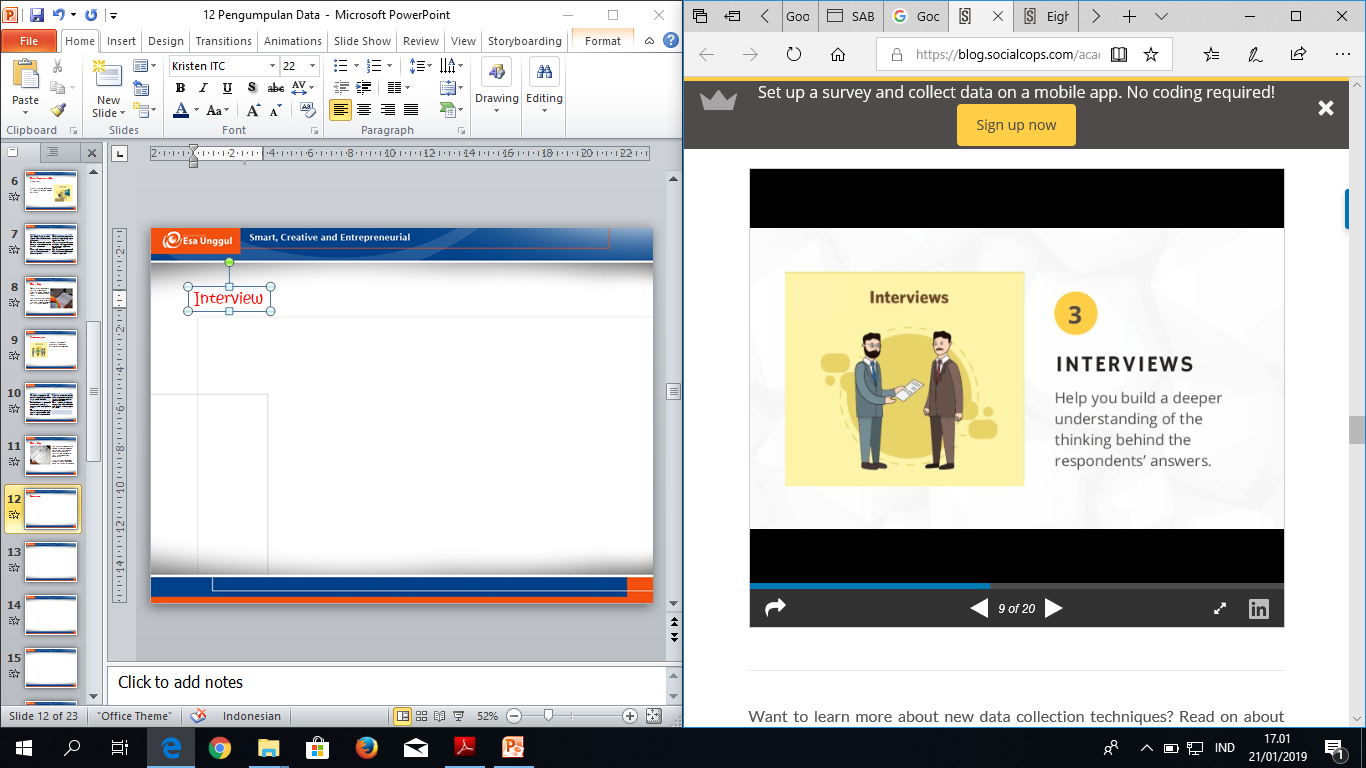 Help you build a deeper understanding of the thinking behind the respondents answers
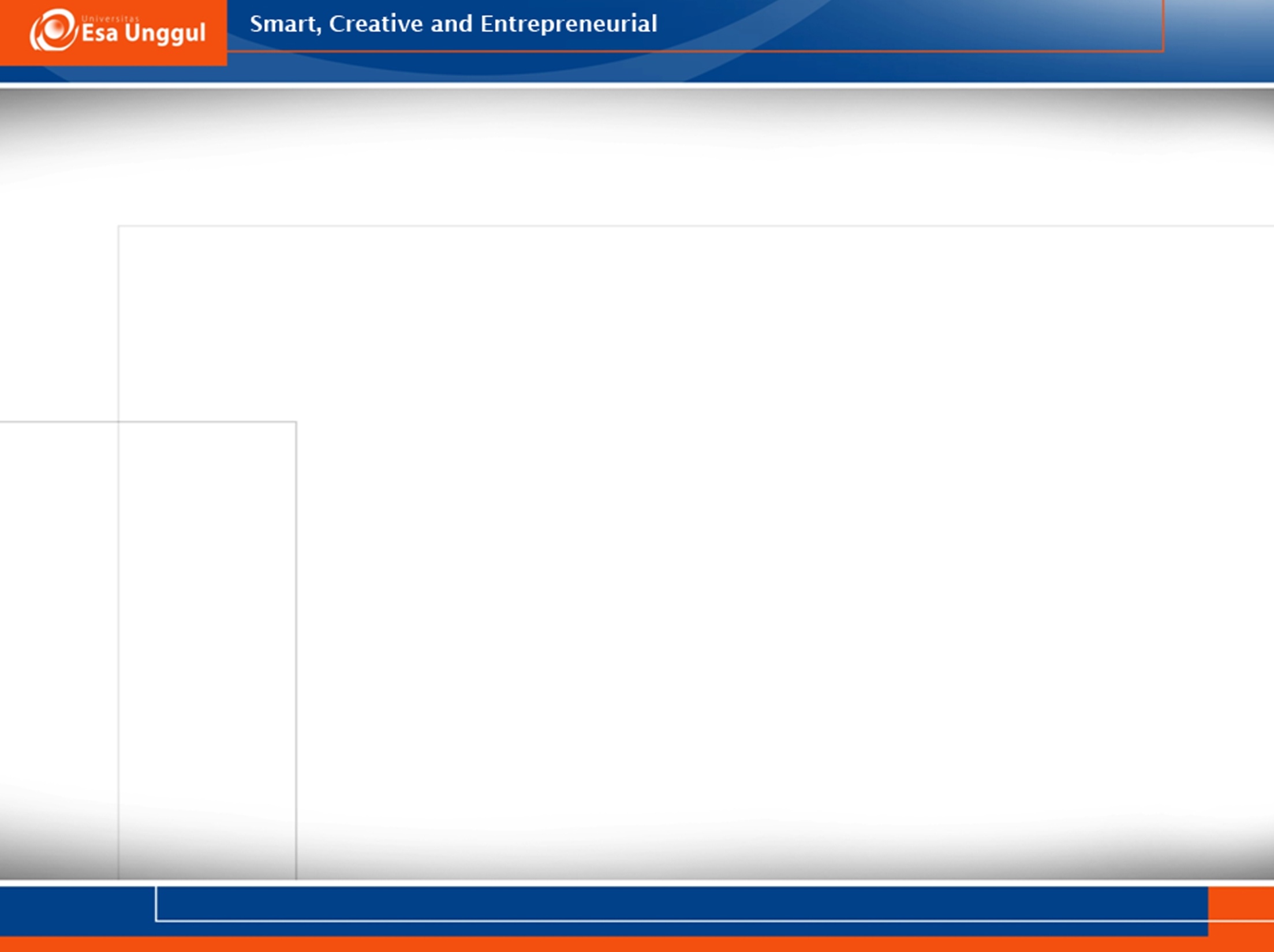 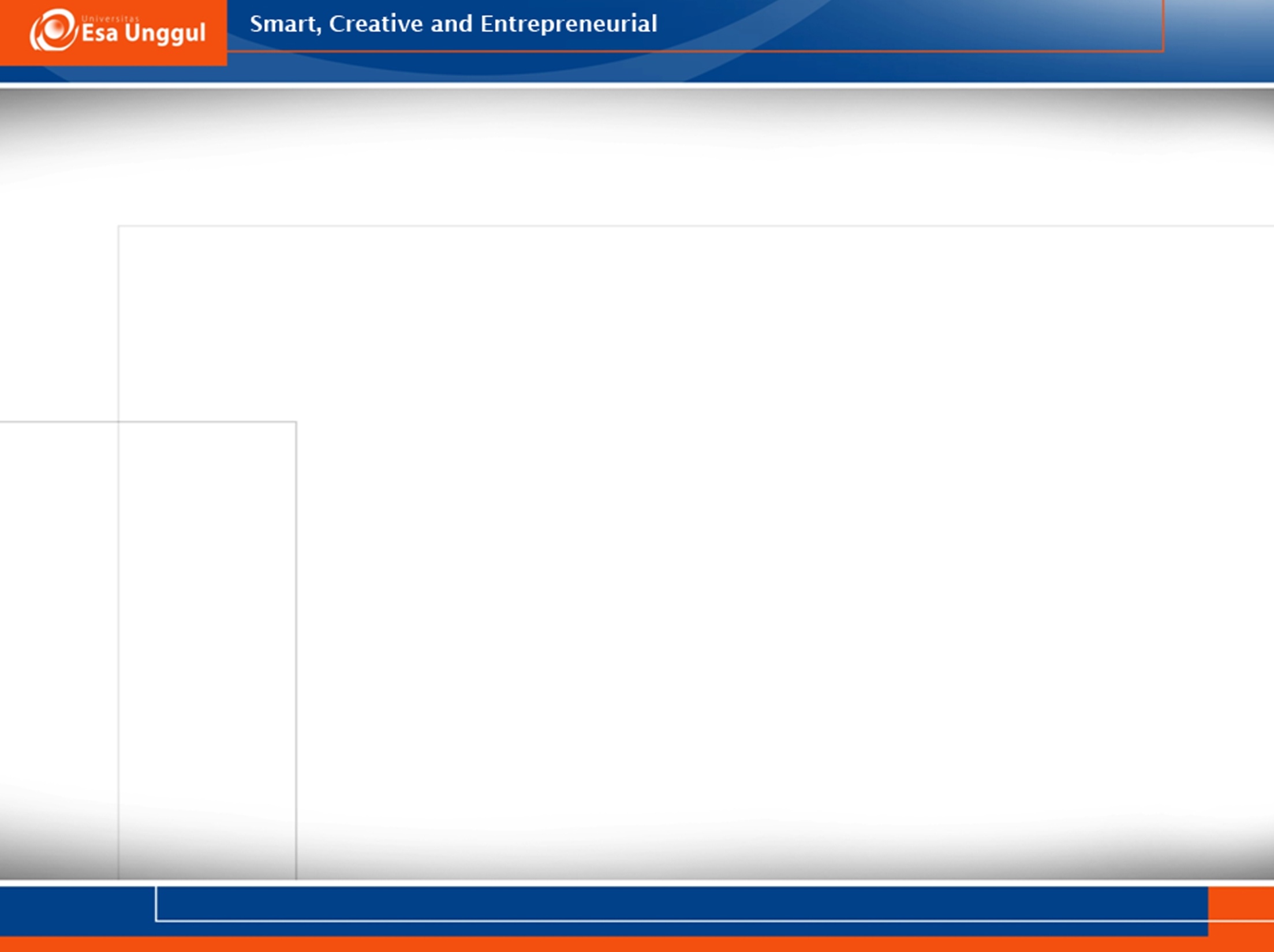 Focus Group Discussions
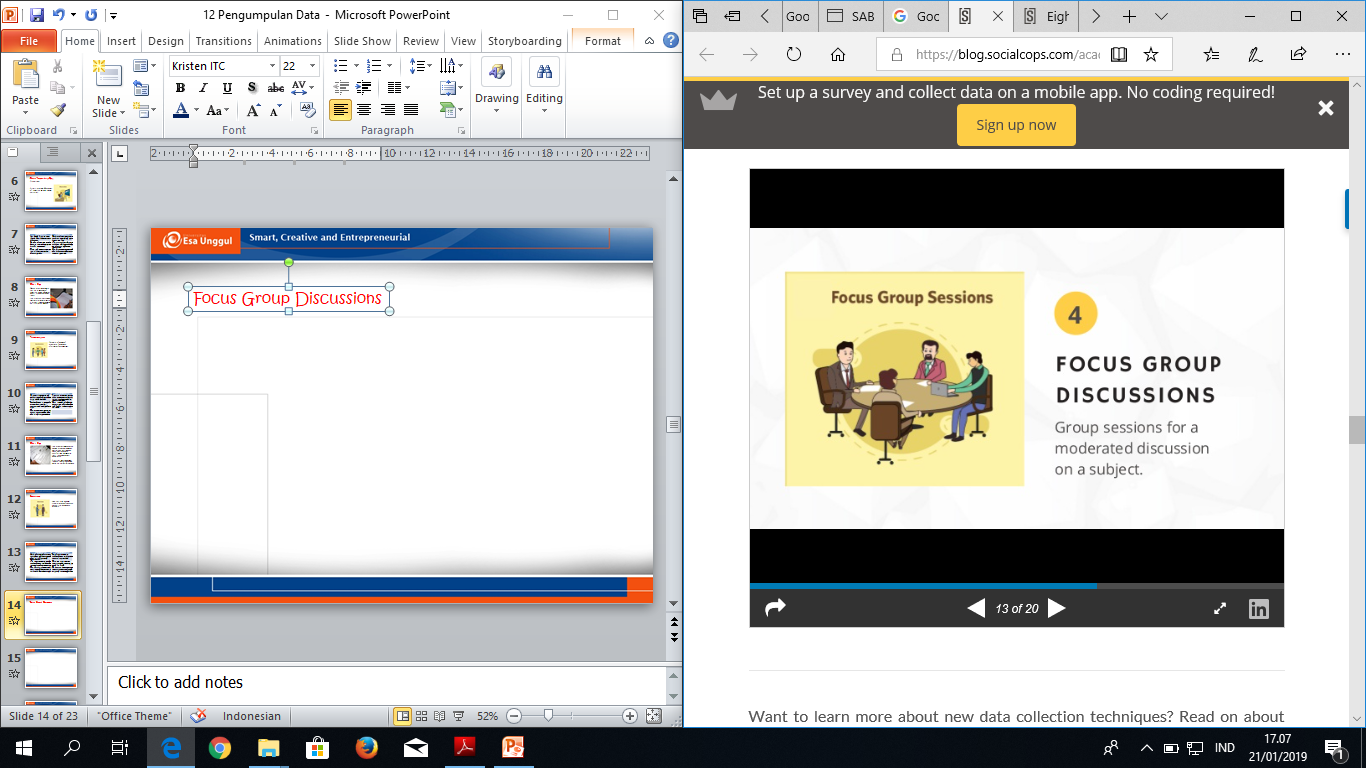 Group sessions for a moderated discussion on a subject
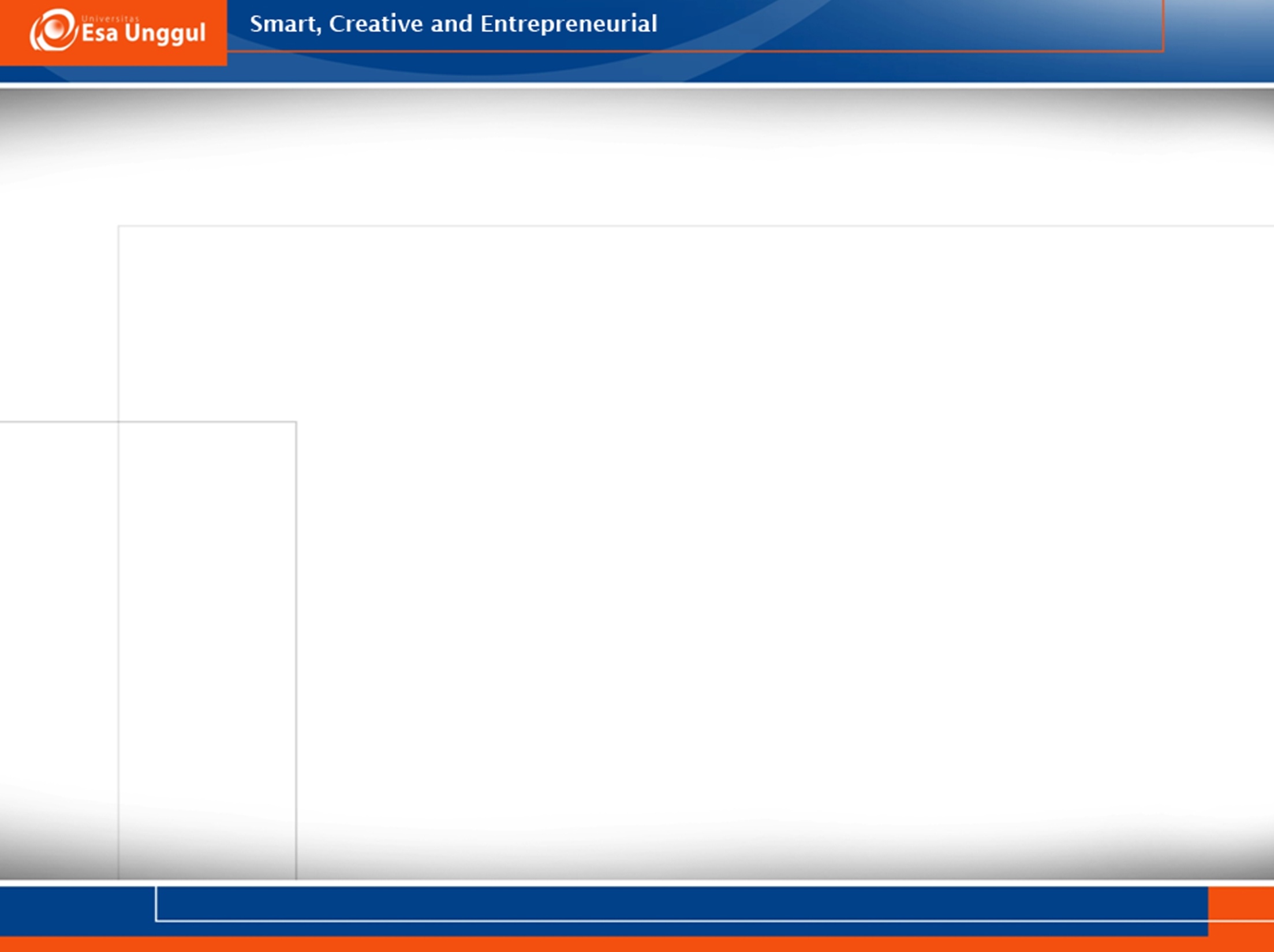 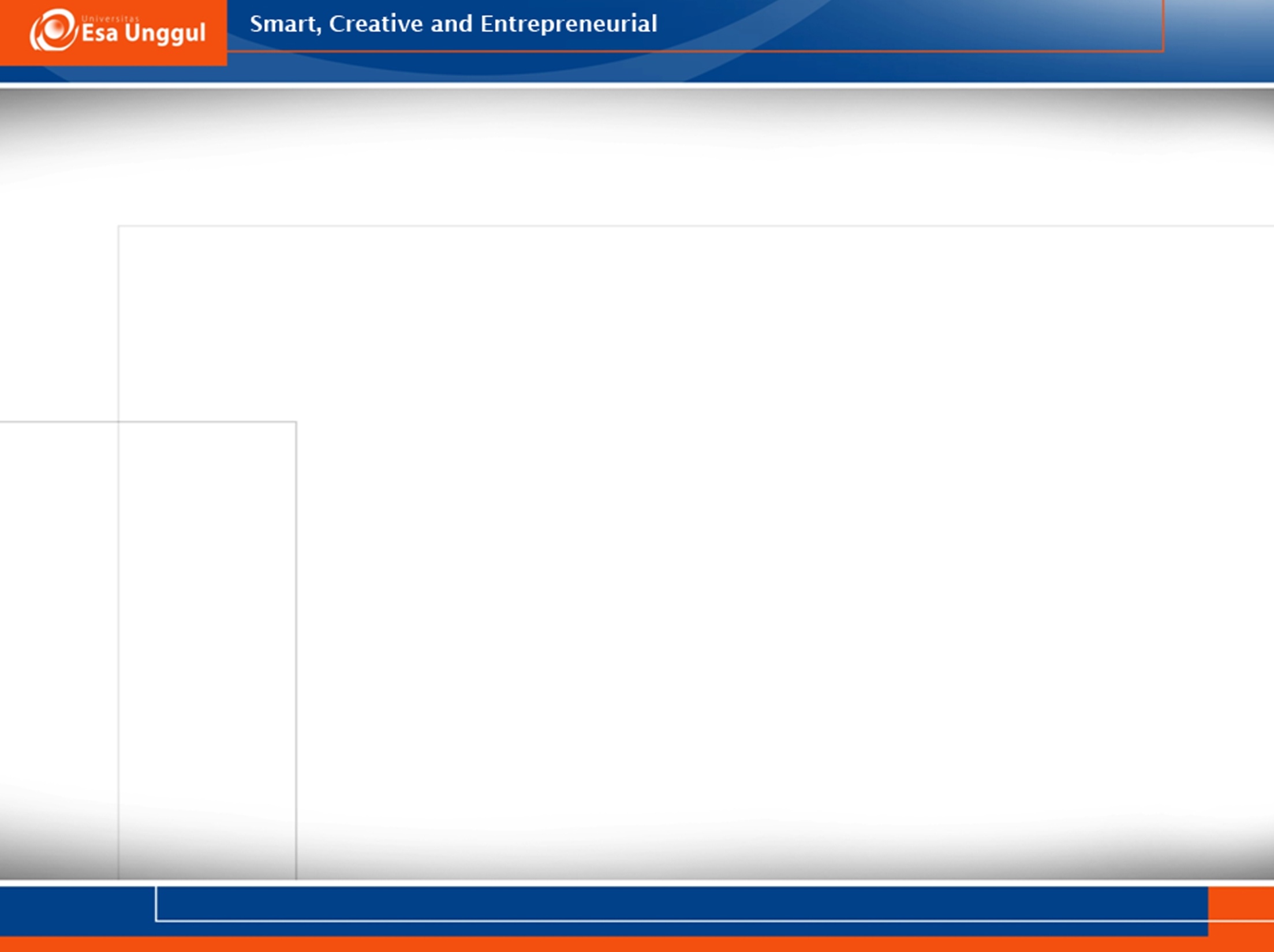 Jenis Sistem Pengumpulan Data
Sistem Pengumpulan Data Bar Code terbagi dalam tiga tipe dasar:
Interactive System
Terdiri dari satu atau lebih portabel yang terhubung secara real time ke komputer.
Komputer dijadikan sebagai pusat mengelola pengumpulan dan verifikasi data saat pengguna memasukkan data 
Batch System 
Menggunakan satu atau lebih portabel untuk mengumpulkan data yang disimpan untuk input selanjutnya ke komputer
Hanya dapat melakukan pengecekkan validitas terbatas
Hybrid System
	Kombinasi keduanya
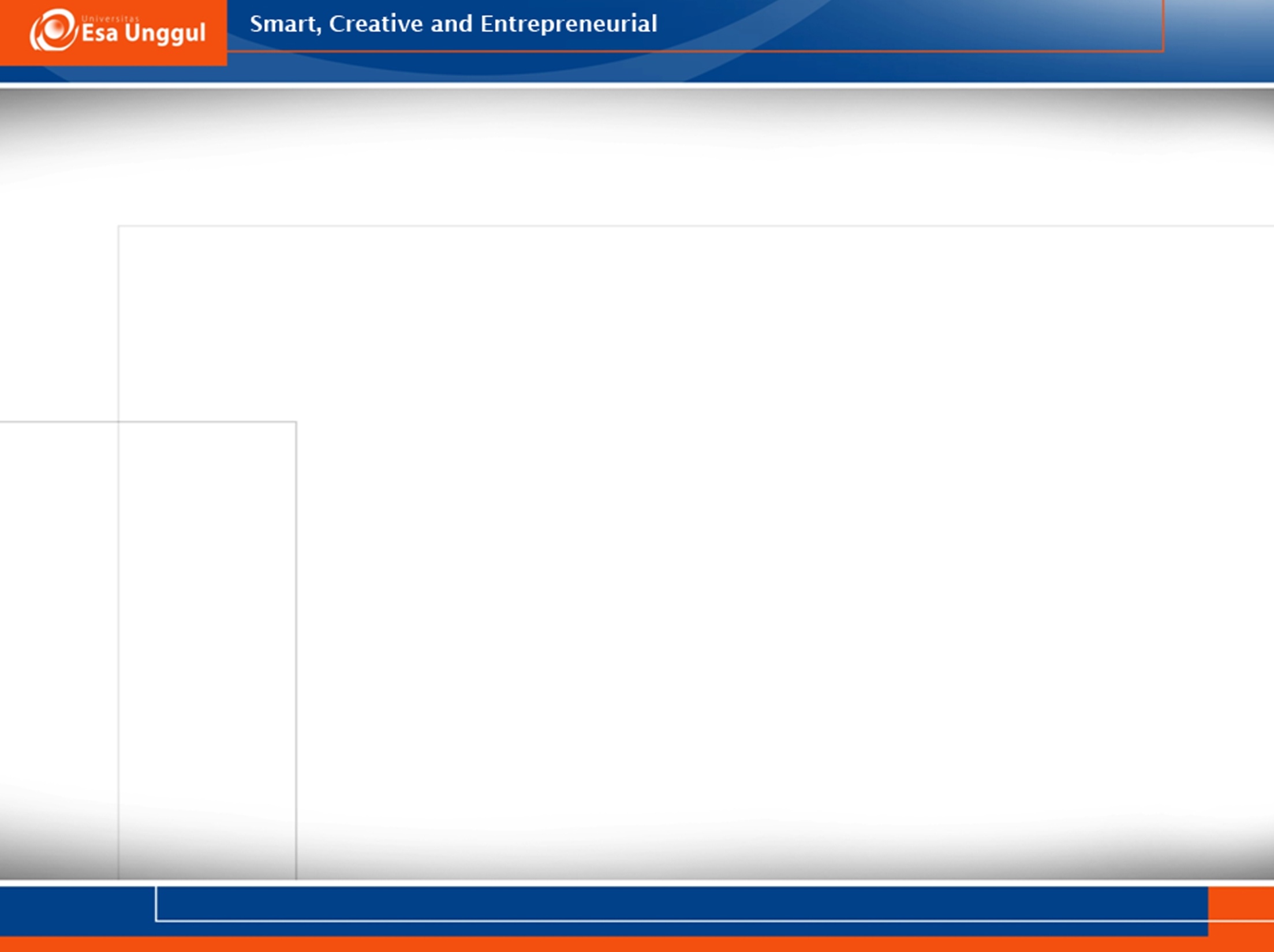 Interactive System
Keuntungan interaktif sistem adalah:
Immediate Data Verification
	Saat user memasukkan data, komputer dapat memeriksa 	validitasnya dan memberikan tanggapan variabel user 	tergantung pada validitas tersebut. 

Sophisticated Data Verification
Sistem interaktif dapat memeriksa lebih banyak variabel saat melakukan verifikasi data
	misalnya:
Sistem batch dapat memeriksa status nomor bagian terakhir yang dikirim ke perangkat portabel 
Sistem interaktif dapat memeriksa status nomor bagian terhadap seluruh inventaris.
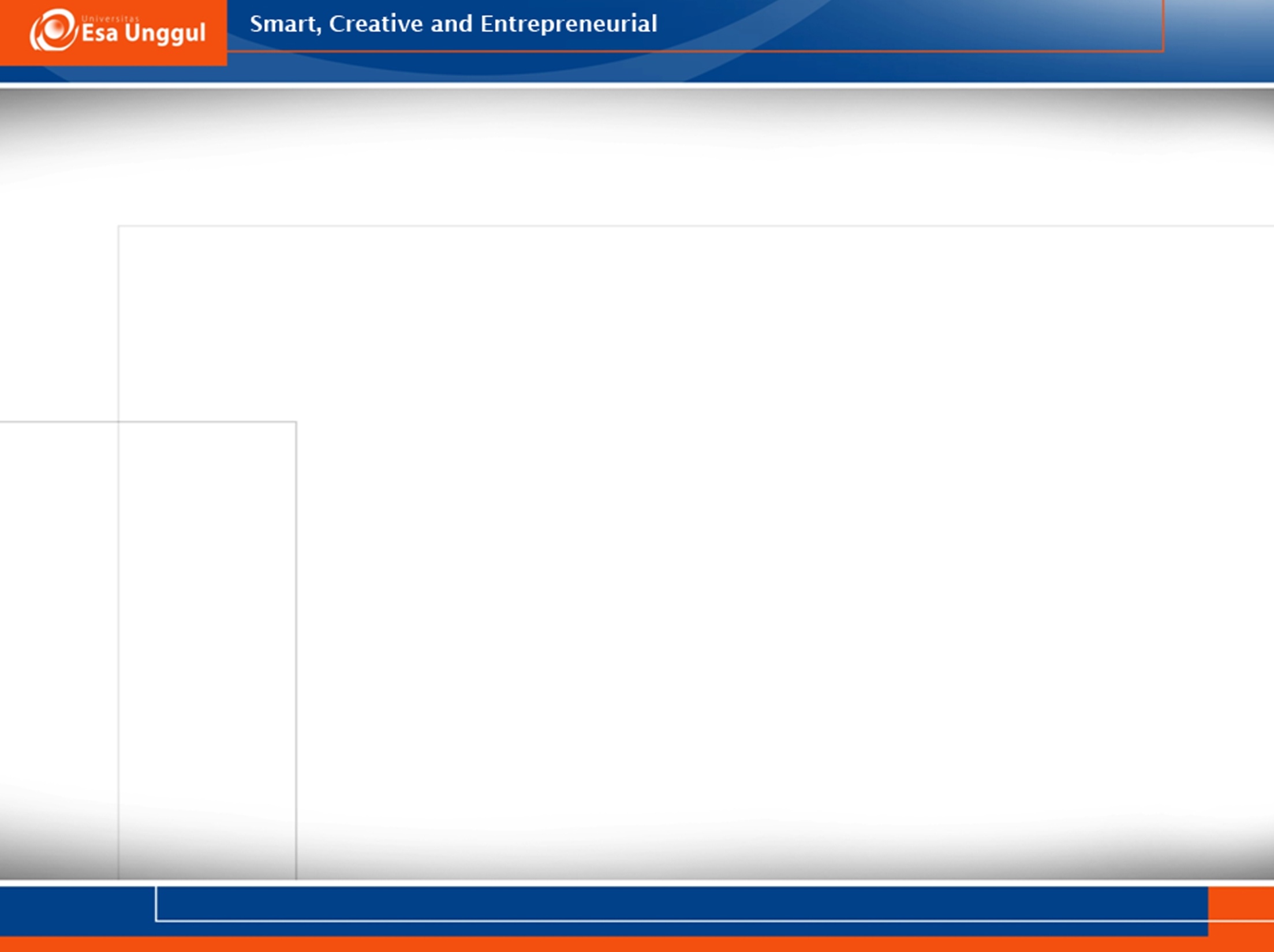 Interactive System
Keuntungan interaktif sistem adalah:
User Interaction
Sistem interaktif dapat memberikan feedback yang baik kepada user  ketika error terjadi. 
Sistem dapat memeriksa lebih banyak variabel.
Untuk menyelesaikan masalah user dapat menyesuaikan respon yang diberikan 

Error Reduction
Semua keuntungan cendrung mengurangi kesalahan dalam sistem interaktif
Mengurangi biaya tenaga kerja untuk memperbaiki kesalahan, serta konsekuensi tindakan terhadap data yang salah.
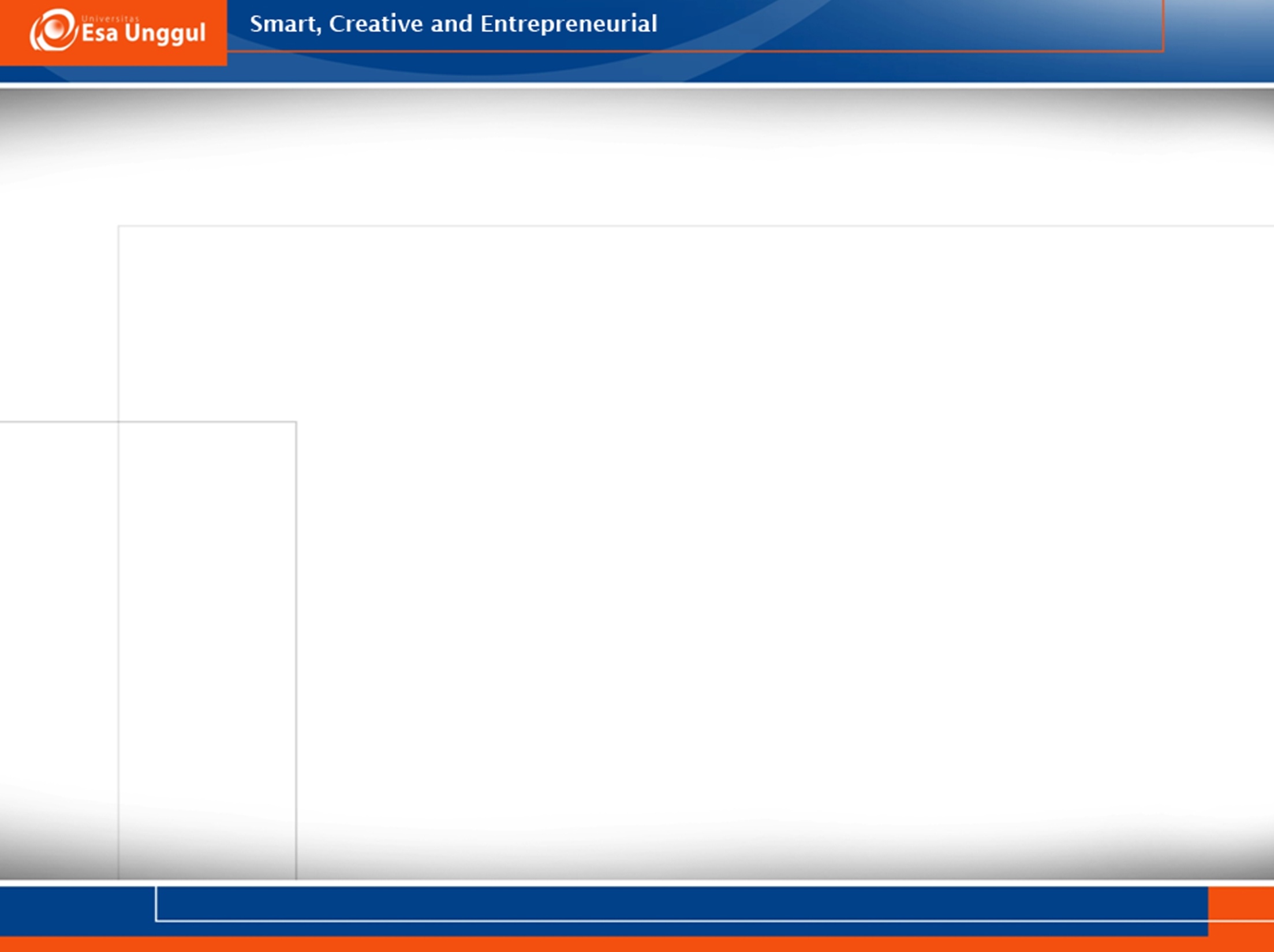 Interactive System
Keuntungan interaktif sistem adalah:
Easy Setup
Menggunakan teknik pemrograman standar dan pengecekkan kesalahan
Dapat memproses setiap transaksi dan memverifikasi data secara real time.
Pemrosesan batch memerlukan cara untuk mempross data dalam batch dan mekanisme untuk memperbaiki kesalahan
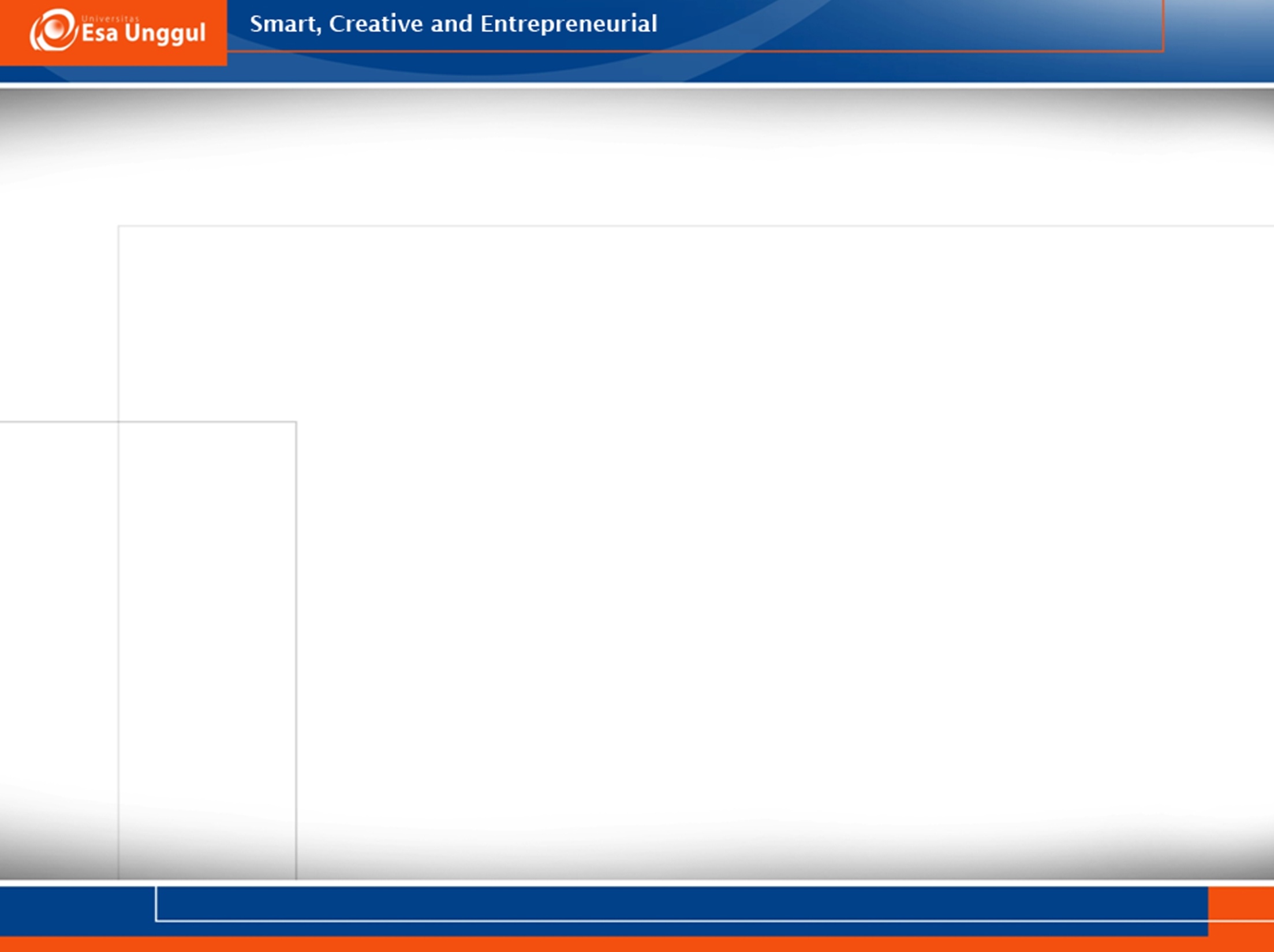 Batch System
Sistem batch umumnya digunakan dengan pembaca portabel.
Keuntungan  batch system adalah:
Economical for Standard Portables
Portabel dapat digunakan untuk aplikasi batch atau real time
Aplikasi real time memerlukan jaringan radio frekuensi
Reliable in Mission-Critical Application
Pemrosesan batch mendistribusikan pengumpulan data yang stand alone 
Pengoperasian sistem tidak tergantung pada komputer pusat. 
Bisa diganti untuk unit tertentu yang gagal
Pengumpulan data dapat dilanjutkan
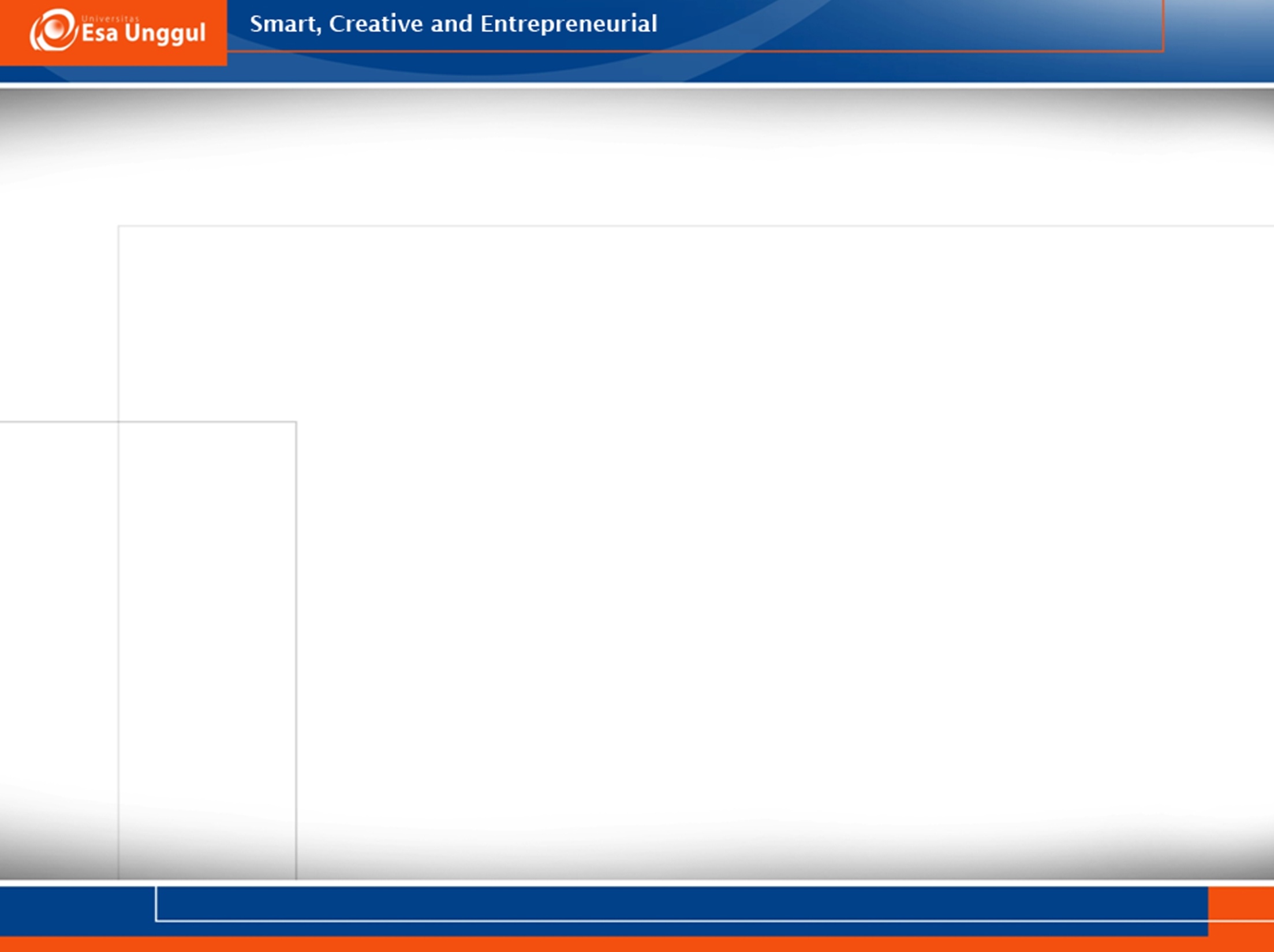 Hybrid System
Beberapa penggabungan atribut sistem  dachf dan batri mode interakti
Radio frequency systems
Menggunakan sinyal radio frekuensi untuk menghubungkan pembaca portabel ke pusat komputer secara interaktif. 

Jenis-jenis radio frekuensi
Simpel RF barcode device.
Jenis lain dari sistem RF menghubungkan portabel ke jaringan komputer melalui titik akses RF
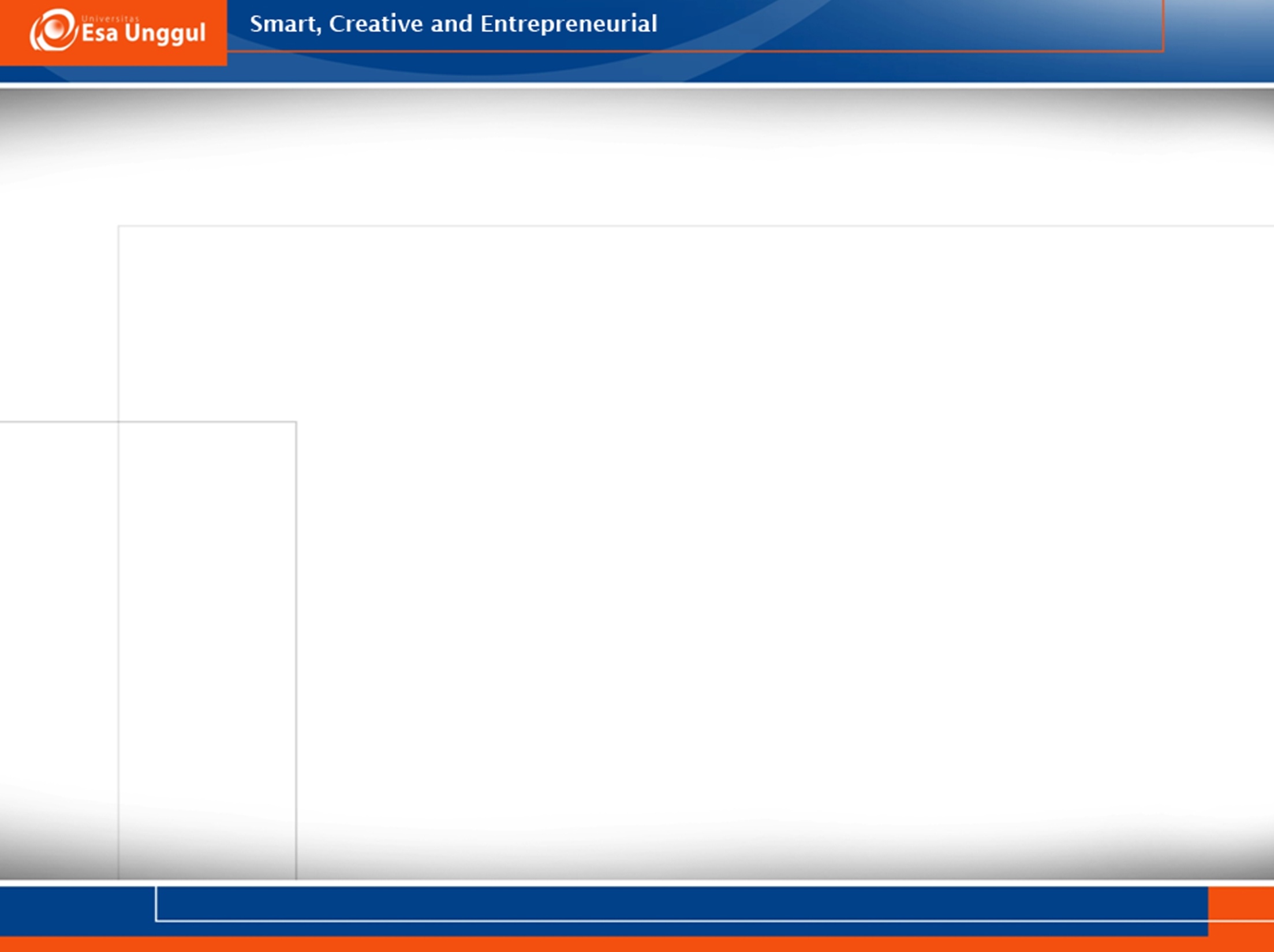 What's a Bar Code?
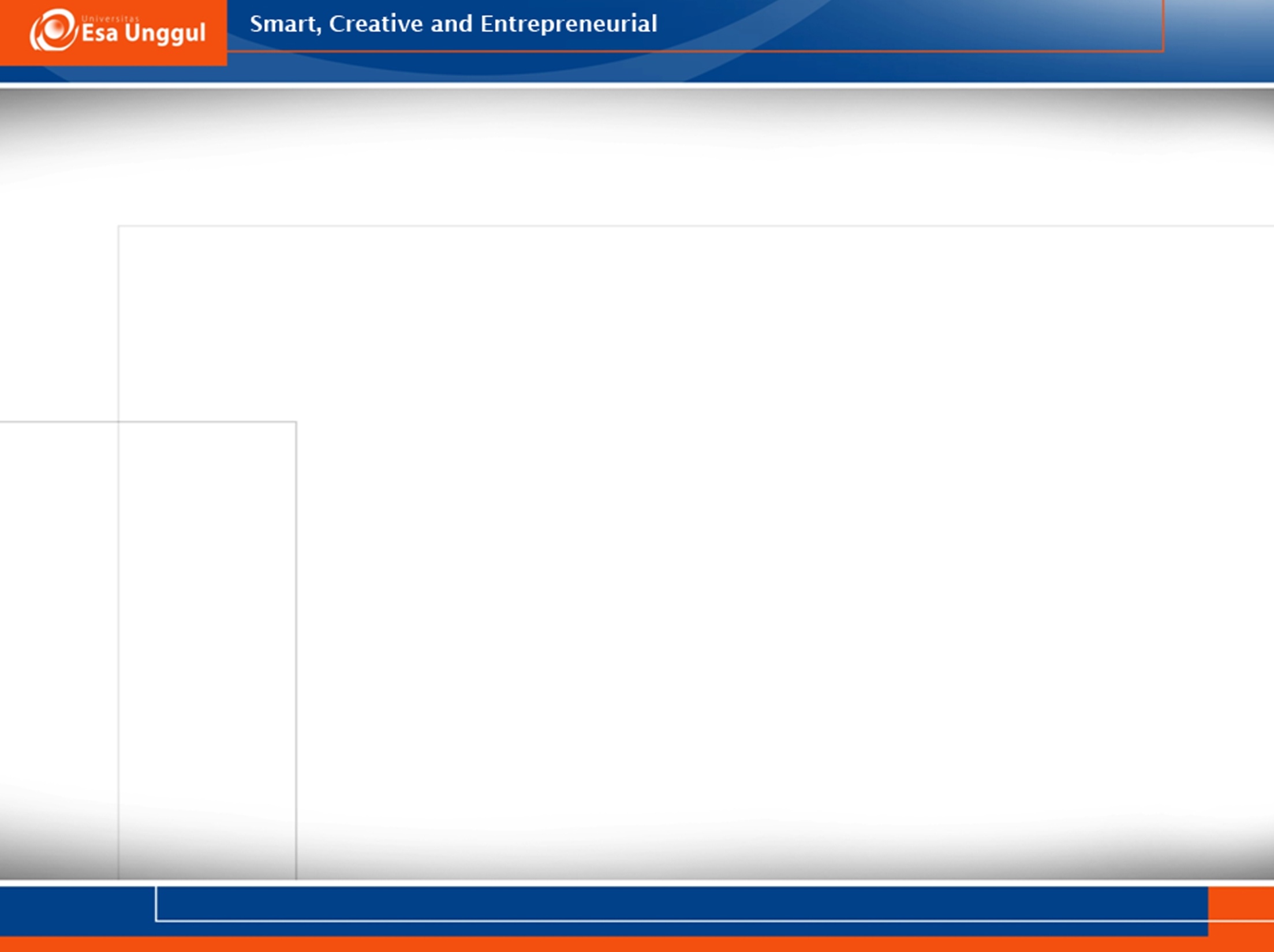 Terima Kasih